Pension Valuations and theFamily Law Practitioner May 23, 2013  Benson Hotel, Downtown Portland
Steven L. Diess, EA, MAAA 
President, Independent Actuaries, Inc.

Jason Douthit, JD
Consultant, Independent Actuaries, Inc.

Alan Stonewall, FSPA, EA, MAAA
Owner, Northwest Actuarial Consulting, LLC
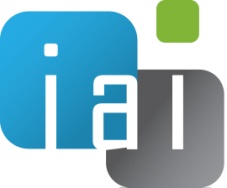 Prepared by Independent Actuaries, Inc.
Presenters
Steven L. Diess, EA, MAAA ● steve@indact.com ● 503.601.0870 
B.S., Mathematics, Santa Clara University (1991)
Enrolled Actuary, Joint Board for the Enrollment of Actuaries (1999)
Member, American Academy of Actuaries (1999)
Steve is currently a consulting actuary, President and an owner at Independent Actuaries, Inc.  

Jason Douthit, JD ● jason@indact.com ● 503.601.0881 
J.D., University of California Davis School of Law (2006)
B.A., Labor Studies and Philosophy, San Francisco State University (1999) 
Member, Oregon State Bar (2006–Present)
Member, Western Pension and Benefits Conference (2008–Present)
Jason is currently a consultant at Independent Actuaries, Inc. 

Alan Stonewall, FSPA, EA, MAAA ● alan@northwestactuarialconsulting.com ● 503.407.8331
M.B.A., Finance, University of Florida (1971)
B.S., Mathematics, Oregon State University (1969)
Enrolled Actuary, Joint Board for the Enrollment of Actuaries
Fellow and Past President, American Society of Pension Actuaries (1990)
Member, American Academy of Actuaries
Member (1997–2002) and Chairperson (2000-2001), Actuarial Standards Board
Member (2004--2010) and Vice Chairperson (2007), The Actuarial Foundation
Alan is currently a consulting actuary and principal at Northwest Actuarial Consulting, LLC
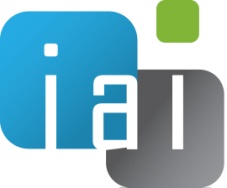 2
Disclaimer
USE THESE MATERIALS 
AT YOUR OWN RISK

These materials and oral presentation are intended only for attorneys licensed to practice law in Oregon. Independent Actuaries, Inc., Northwest Actuarial Consulting, LLC and the presenters make no warranty, express or implied, as to the fitness of these materials or remarks for use by any party for a particular situation.
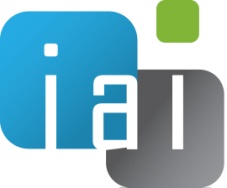 3
Goal
For you to leave here a better advocate for your clients on pension valuation matters by sharing our pension valuation insights and experience
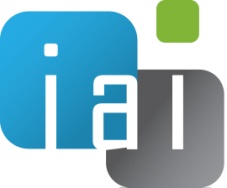 4
Focus for Today
Selecting an Actuary/Advisor
Calculation of the marital portion
Impact of four key actuarial assumptions 
Share some “tricks of the trade”
Understanding the (unique) valuation characteristics of Oregon PERS benefits
Finish by 9:00!
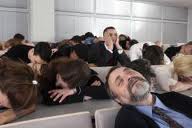 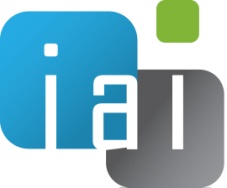 5
Selecting the Actuary/Advisor
Credentials, Training & Experience
Actuary Credentials: EA, MSPA, FSA, ASA, MAAA
American Society of Pension Professionals and Actuaries
Credentials: CPC, QKA, QPA, APM 
CPA, other?
Actuary/Advisors Support –
Peer reviewed work? Expertise of peers?
Actuarial Standards of Practice (ASOPs)
Codes of Conduct
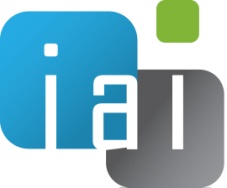 6
Selecting the Actuary/Advisor
Will you need an expert witness? 

“If scientific, technical or other specialized knowledge will assist the trier of fact to understand the evidence or to determine a fact in issue, a witness qualified as an expert by knowledge, skill experience, training or education may testify thereto in the form of an opinion or otherwise.”
ORS 40.410
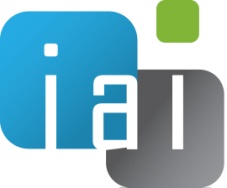 7
Calculating the Marital Portion
Two Approaches

Coverture Fraction (aka Time Rule)

Hester

Neither method determines each party’s share of the marital portion – it only determines the marital portion
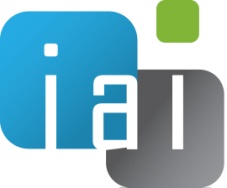 8
Calculating the Marital Portion
Time Rule Method
In Re Marriage of Richardson and Richardson, 769 P2d 179 (1989)
Oregon Supreme Court Case
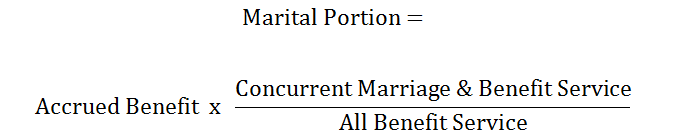 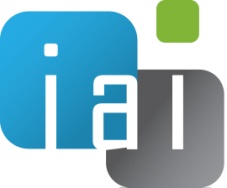 9
Calculating the Marital Portion
Hester Method

In re Marriage of Hester, 856 P2d 1048 (1993)
Oregon Court of Appeals case

Marital portion = A minus B

Where A = Accrued benefit at a Given Date 
Given Date = Separation/divorce/negotiated date

Where B = Accrued benefit at beginning of the marriage
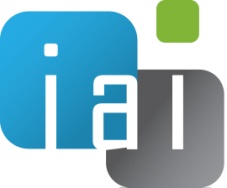 10
Calculating the Marital Portion
Choosing the Appropriate Method:

In general, use the Time Rule for DB plans. 
Time rule treats all periods of benefit service as being equal.

When should the Hester method be used?
“When the value of a particular plan is determined by the amount of employee contributions, application of the time rule could result in a division of property that is demonstrably inequitable.”
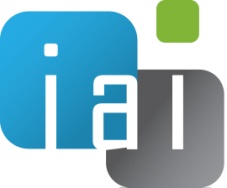 11
Calculating the Marital Portion
Still waiting for an appellate case that applies the Hester method to anything except the employee contribution situation. 
Owens-Koenig, Caudill, and Kiser apply time rule.

However, keep this in mind…
“the treatment of retirement plans in dissolution proceedings is not subject to the application of hard and fast rules that apply in all cases.  This is because the parties’ circumstances and the varieties of retirement plans ‘are almost infinite.’” 
Hester at 1049, quoting Rogers and Rogers, 609 P2d 877 (1980)
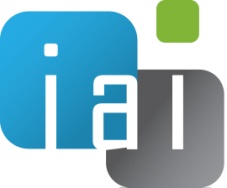 12
Time Rule vs. Hester Example
Actual example showing impact of time rule vs. Hester:

Pat is 55 years of age. Pat has 32 years of benefit service with a Fortune 500 company 
Benefits are NOT based on employee contributions
Pat and Stacey married for 17 years (all concurrent) 
The Present Value (PV) of Pat’s accrued benefit is $947,500
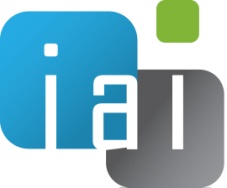 13
Time Rule vs. Hester Example
Hester Method 
$7,264/month - $1,006/month = $6,258/month
$6,258 / $7,264 = roughly 86%  
86% of $947,500 = Marital Property of $814,800

Time Rule Method
17 / 32 = roughly 53%
53% of $947,500 = Marital Property of $502,200

$814,800 - $502,200 = $312,600!!!
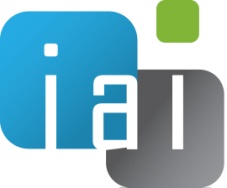 14
Key Actuarial Assumptions
Certain assumptions are used that have significant impact on the present value of the pension benefit:
Retirement Age
Interest/Discount Rate
COLAs
Mortality
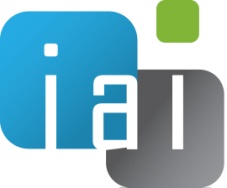 15
Key Actuarial Assumptions
The actuary’s opinion vs. prescribed assumptions
Actuary is likely to have a (relevant, professional) opinion
Counsel may influence results of valuation by asking actuary to used prescribed assumptions
Look for key words in reports from opposing counsel (“in my opinion”, “prescribed”, “if we”)
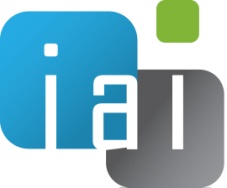 16
Retirement Age Assumptions
There are multiple ages at which it may be assumed that someone will retire:

Earliest Possible Retirement Age
Normal Retirement Age 
Social Security Eligibility Age
Medicare Eligibility Age
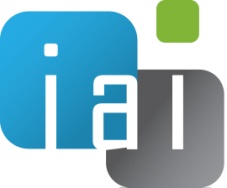 17
Retirement Age Assumption
Commonly assumed retirement ages for someone retiring from Oregon PERS

Eligible for:				General (P&F)
Tier 1 Unreduced Benefits		     58  (55)
Tier 2 Unreduced Benefits		     60  (55)
OPSRP					     65  (60)
Reduced Soc Sec Benefits		        62
Medicare					        65
Unreduced Soc Sec Benefits	   66 thru 67
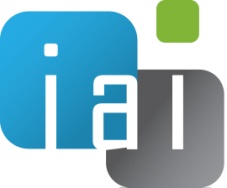 18
Retirement Age Assumption
Example: Participant now age 50, eligible to retire as early as  age 58 (earliest possible age for an unreduced PERS benefit) with a benefit of $2,500 per month

	Assumed Ret Age	Present Value
		     58			    $603,700
		     62			    $470,200
		     65			    $383,300
		     66			    $356,700
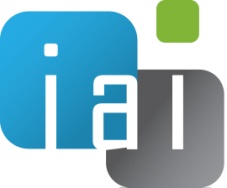 19
Retirement Age Assumption
Example from Actual Case
PERS Full Formula benefit for female age 60
Monthly benefit earned and payable immediately or any date hereafter: $1,368
PV assuming retirement now (60)   $390,800
PV assuming ret age 65    	              $285,200
Difference                                        $105,600 				     (27% of age 60 value)
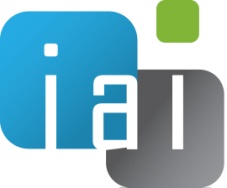 20
Retirement Age Assumption
In general, most of us cannot afford to retire early (inadequate retirement savings, no or reduced Social Security benefits, need for health insurance coverage, need to continue earning pension benefits)
Questions: What is a reasonable retirement age assumption?  Who decides?  Is it helpful for us to present more than one value in our report?  Or, merely confusing?
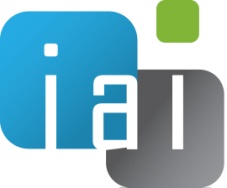 21
Interest / Discount Rate
Why PBGC Rates are the most commonly used discount rate
Objective (not subjective) rates set by independent governmental body
Reflective of current market conditions – what such a benefit should cost from an insurer
Updated quarterly

See Appendix 1 for history of PBGC interest rates
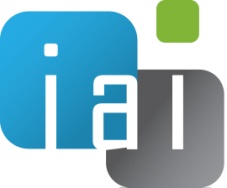 22
Interest / Discount Rate
How have changes in PBGC rates impacted the valuation of benefits over recent history?
Example from Actual Case
Federal pension for male age 60, retiring with pension of $2,049 per month at age 65
PV at current rates     $385,100 (lowest rates ever)
	PV 5/23/2012 rates    $353,500 
	PV 1/1/2009 rates      $236,800
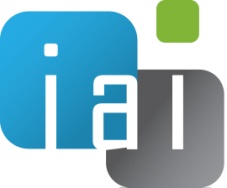 23
COLA Assumption
COLA = Annual Cost of Living Adjustment (increase) to a pension benefit in pay status
Rare in private sector; common in public sector
COLA assumption is generally based on a 10- 20- or 30-year historical average, sometimes with weighting toward recent trends
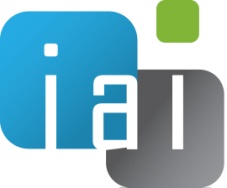 24
COLA Assumption
A COLA is valuable
Rule of Thumb:  10% greater PV per 1% COLA
Example from Actual Case
PERS Money Match benefit for male age 63
PV with 2% COLA      		$569,000
PV if there were no COLA         $464,900
Difference is 			$104,100                              					(18% of PV with COLA)
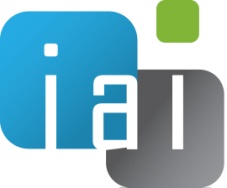 25
Mortality Table Assumption
Considerations
Sex-distinct vs. unisex
Generally, we use sex-distinct tables; is that fair?
Females expected to live 2-3 years longer than males; translates to roughly 5-10% increase in PV
Healthy vs. disabled
Line between the two is blurry
Generally assume healthy unless compelling evidence otherwise
Can have a 30-50% impact on the PV
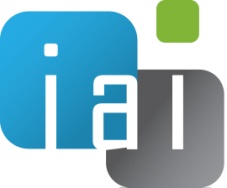 26
Mortality Table Assumption
Considerations
Mortality improvements
Mortality table used should be reasonably recent, and should reflect mortality improvements at least through the valuation date
Mortality and interest assumptions are often linked
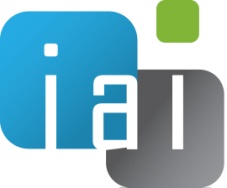 27
Valuing an Oregon PERS Benefit
Valuing an Oregon PERS benefit presents some unique challenges
Legislation working its way through the Oregon Legislature may make the challenges even greater
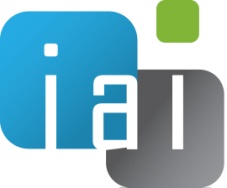 28
Valuing an Oregon PERS Benefit
Understanding why
For two PERS members (same gender) both age 50 and expected to retire in 15 years with a benefit of $2,500 per month
PV of Member 1’s benefit is $383,000
PV of Member 2’s benefit is $175,000

Why is one Member’s identical benefit more than twice as valuable as another’s?
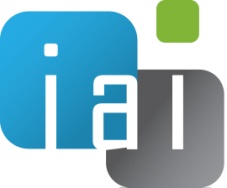 29
Valuing an Oregon PERS Benefit
Three categories of Oregon PERS Members
Tier 1 – Entered before 1/1/1996
Tier 2 – Entered between 1/1/1996 and 8/29/2003
OPSRP – Entered after 8/29/2003
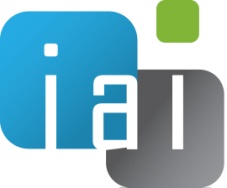 30
Valuing an Oregon PERS Benefit
The Money Match (MM) Benefit is unique to Oregon PERS, Tier 1 and Tier 2
Retiring Tier 1 or Tier 2 member receives the greater of the MM or Full Formula (FF)
OPSRP Members – FF only
See Appendix 2 for key characteristics of each benefit category
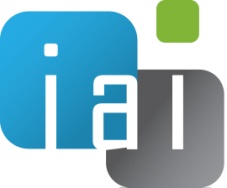 31
Valuing an Oregon PERS Benefit
Tier 1 Members – MM likely to apply
Tier 2 Members – FF likely to apply
The “likely” qualifier means I often have to calculate both benefits to determine which method produces the greater benefit
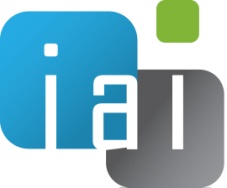 32
Valuing an Oregon PERS Benefit
Getting a reliable projection of a member’s monthly retirement benefit is best accomplished using the Benefit Estimator from the PERS website

http://www.oregon.gov/pers/mem/Pages/section/bec/benefit_estimates.aspx

Requires a user name and password
Requires the correct inputs
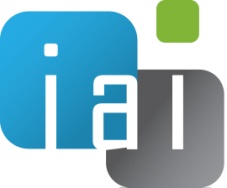 33
Valuing an Oregon PERS Benefit
When utilizing the Benefit Estimator, two key inputs:
Date of termination of employment – input date for dividing marital assets, e.g., today, date of separation, etc.
Retirement date – input date or dates when member expects to retire, e.g., age 58, 62, 65, 67
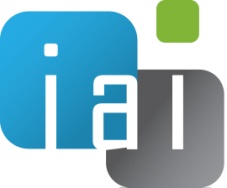 34
Calculating a Full Formula Benefit
FF Monthly Benefit =
   1.67% times*Final Average Salary times                    Years of Service
Example1.67% x $4,800 x 18 years = $1,443 
No assumptions are needed to calculate a FF Benefit

* 2.0% for Police and Fire members
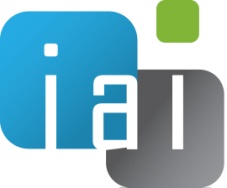 35
Calculating a Money Match Benefit
Calculating a MM benefit requires two assumptions about the future
The Assumed Earnings Rate (AER) – the interest rate at which a member’s account will grow between now and retirement age
The Actuarial Equivalency Factor (AEF) that will apply at the time of retirement
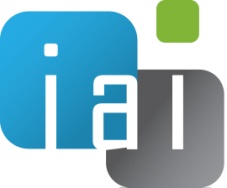 36
Calculating a Money Match Benefit
To calculate a member’s MM Benefit, must project the value of the member’s current account balance to its value at retirement, using the Assumed Earnings Rate (AER)
The AER has been 8.0% every year since 1988, but it is subject to change by the PERS Board
And, PERS has under consideration today proposals to lower the rate to 7.0% or 7.5%.
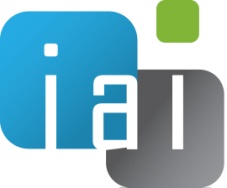 37
Calculating a Money Match Benefit
What would be the impact if the AER were lowered to 7.0% or 7.5%?
If the benefit equals $2,500 per month at age 65 using an 8.0% AER, we would get
A monthly benefit of $2,410 at 7.5%
A monthly benefit of $2,325 at 7.0%
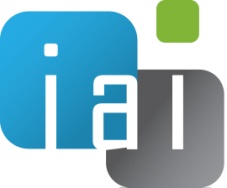 38
Calculating a Money Match Benefit
The Actuarial Equivalency Factors (AEF) are re-evaluated every two years and change with continued mortality improvement
The AEF’s were reduced about 3% between 2007 and 2012. 
Future mortality improvements?
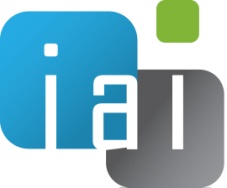 39
Valuing a Money Match Benefit
“Due to uncertainty associated with a MM benefit determined today, but payable in the future, a MM benefit is not – in my opinion - as valuable as a FF benefit.”

This has been and still is the generally accepted position of valuation actuaries, but not without debate
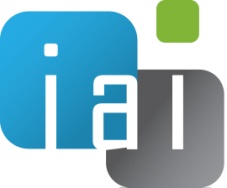 40
Valuing a Money Match Benefit
How does the actuarial valuation process take into account the additional risk associated with the valuation of a MM benefit?
By discounting the expected monthly benefit at retirement age back to present value using the same interest rate – now 8.0% – that was used to project the member account balance to retirement
When valuing a FF benefit, the discount rate commonly used is the rate(s) set by the Pension Benefit Guaranty Corporation – now in the 3.0% range
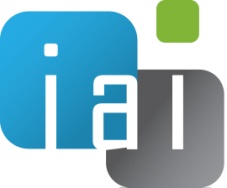 41
Valuing a Money Match Benefit
Understanding why - Revisited
For two PERS members both age 60 expected to retire in 15 years with a benefit of $2,500 per month
PV of Member 1’s benefit is $383,000
PV of Member 2’s benefit is $175,000

Why is one Member’s identical benefit more valuable than another’s?
Member 1 is expected to be a FF retiree, Member 2 a MM retiree
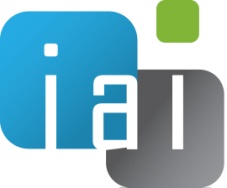 42
Valuing a Money Match Benefit
The value of a MM benefit is worth substantially more than just two times a member’s account balance. 
Why? COLA and non-market AEFs
This is a good reason to never elect a lump sum distribution from PERS. 
The relationship changes over time as the interest rates change.
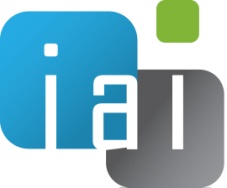 43
Managing the Valuation Process
Manage the Valuation Process by:
Requesting relevant material from your client or the opposing party early on.
Contact an actuary/advisor early on in the process (it’s almost never too early, but it is frequently too late). 
If a PERS benefit is the issue, then ask the client to get an estimate using the Benefit Estimator
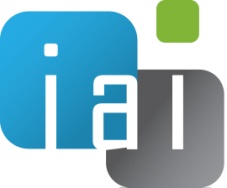 44
Questions?
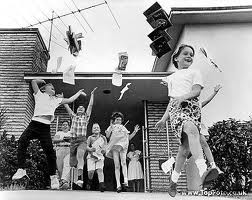 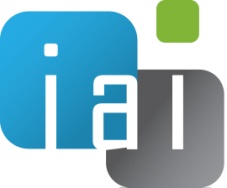 45
Appendices
Appendix 1 – History of PBGC Rates 
Appendix 2 – Comparison of PERS Categories
Appendix 3 – Data Input Sheet 
Appendix 4 – Sample Report 
Appendix 5 – Flyer Example
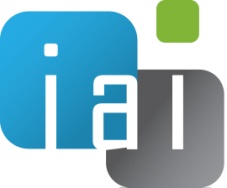 46
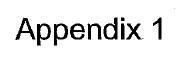 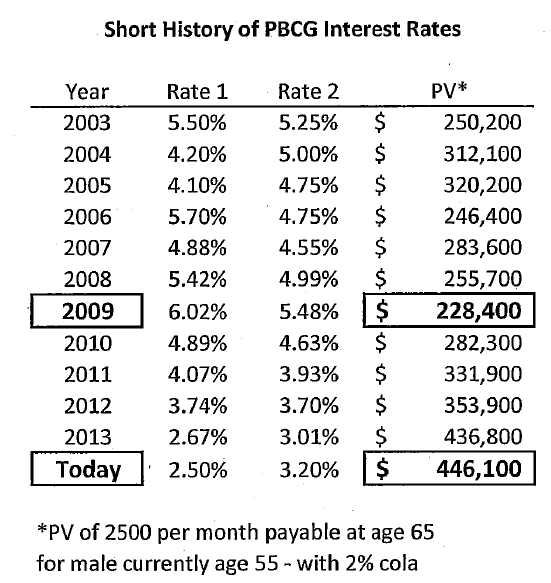 47